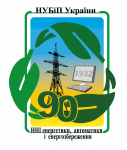 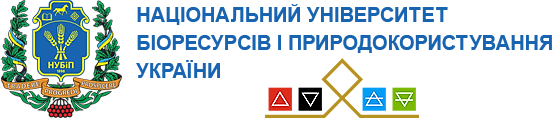 НАВЧАЛЬНО НАУКОВИЙ ІНСТИТУТ ЕНЕРГЕТИКИ, АВТОМАТИКИ І ЕНЕРГОЗБЕРЕЖЕННЯ
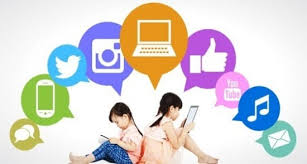 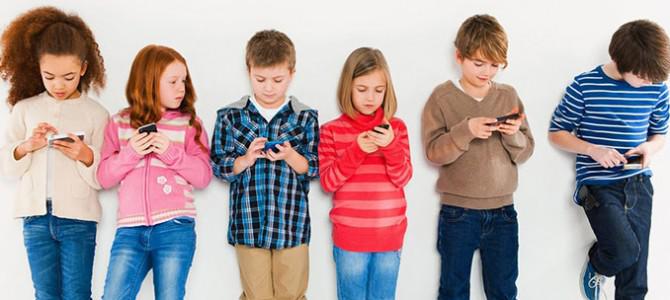 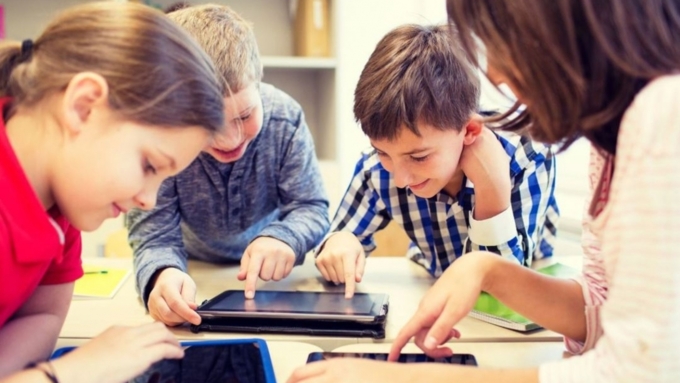 Методичні аспекти вивчення вищої математики в форматі змішаного навчання
Артемчук Л.М.
доцент кафедри вищої 
та прикладної математики, кандидат педагогічних нау
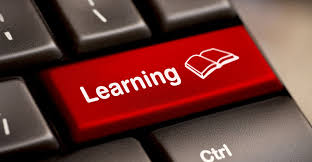 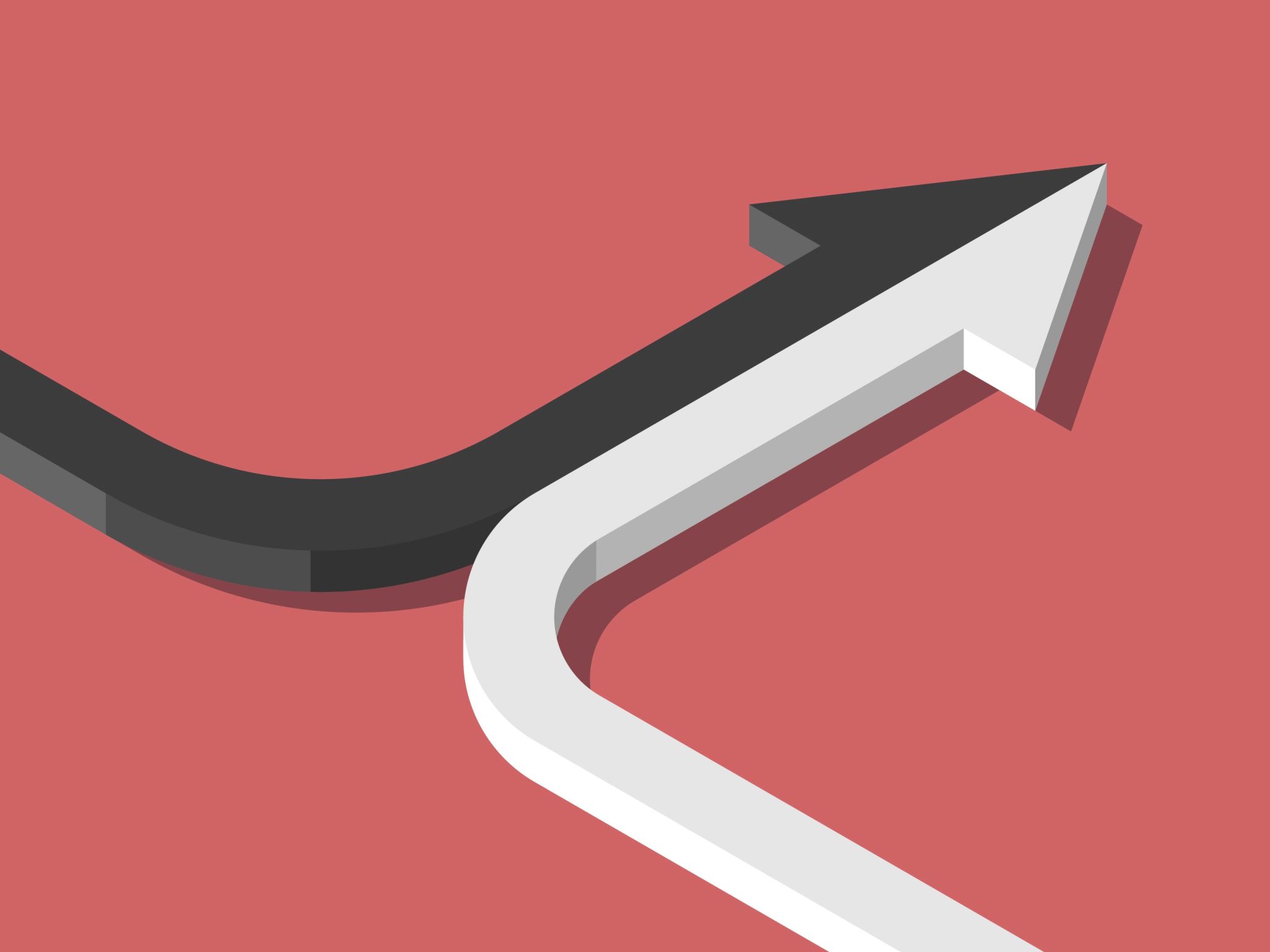 З М І Ш А Н Е   Н А В Ч А Н Н Я
навчання
Змішане
Традиційна освіта
Онлайн-освіта
Змішане навчання: що це і з чого складається?
Термін “змішане навчання” (в англомовній літературі — blended або hybrid learning) має різні визначення у літературі. 
Загалом це — поєднання офлайн- (або особисто, “на місці”) та онлайн-навчання у різних пропорціях.
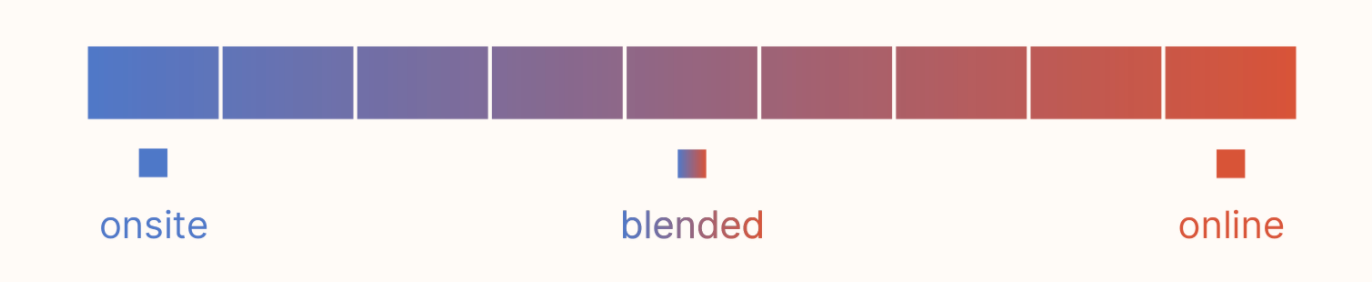 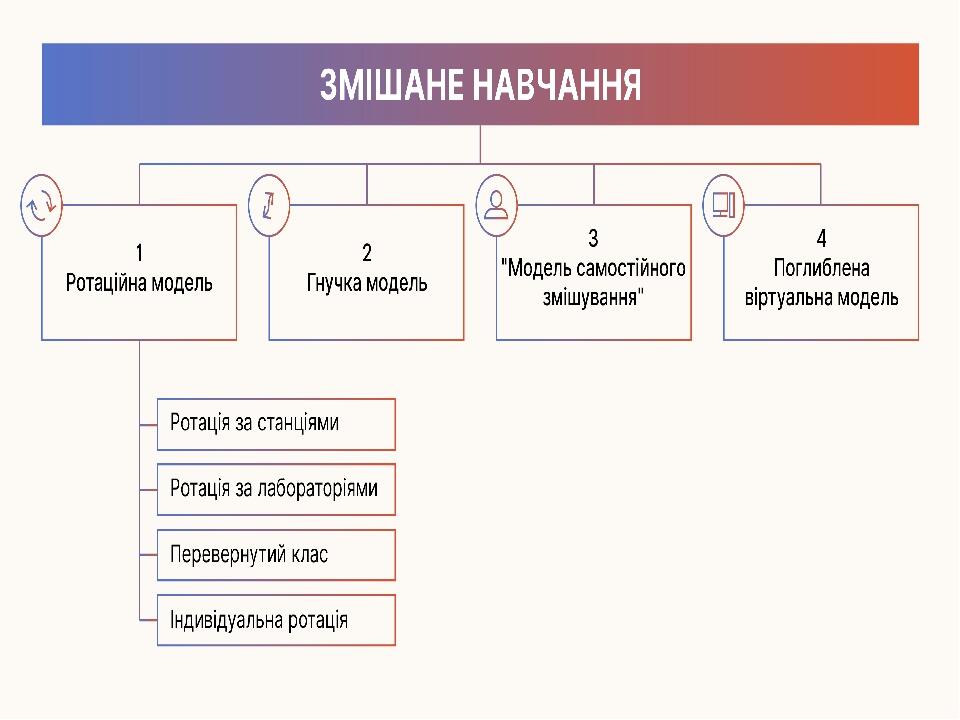 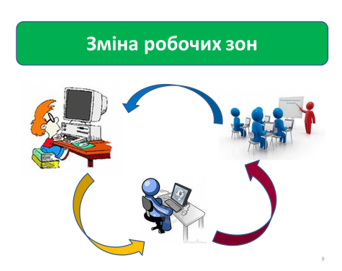 Моделі змішаного навчання
(класифікація Стейкера та Хорна)
Сьогодення кафедри вищої та прикладної математики
Викладаємо математичні дисципліни на 9 факультетах та 2 ННІ
Викладання українською та англійськими мовами
Кількість очних лекційних годин: від 15 до 120 годин
Кількість навчальних електронних курсів: 52, атестованих 42
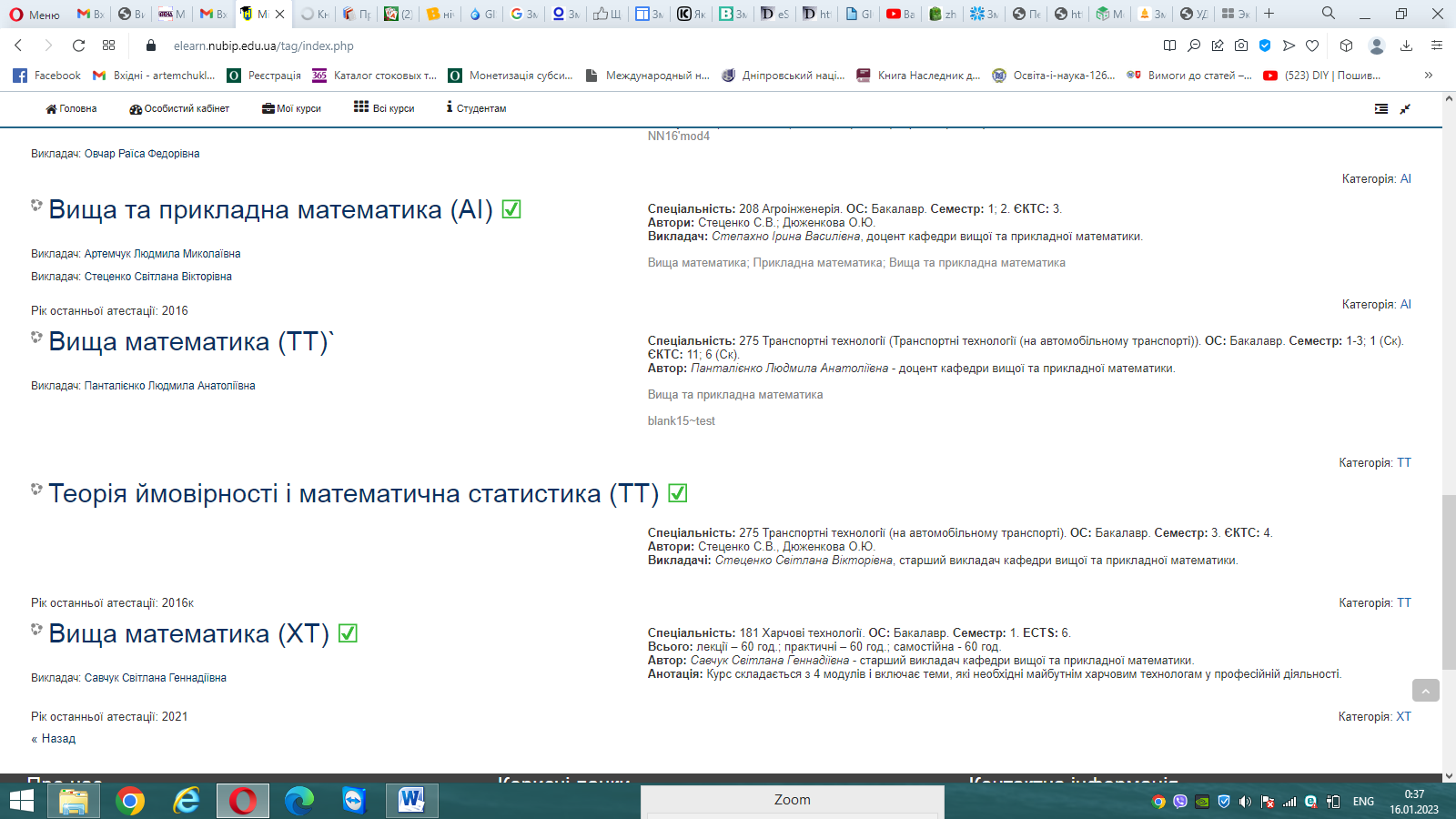 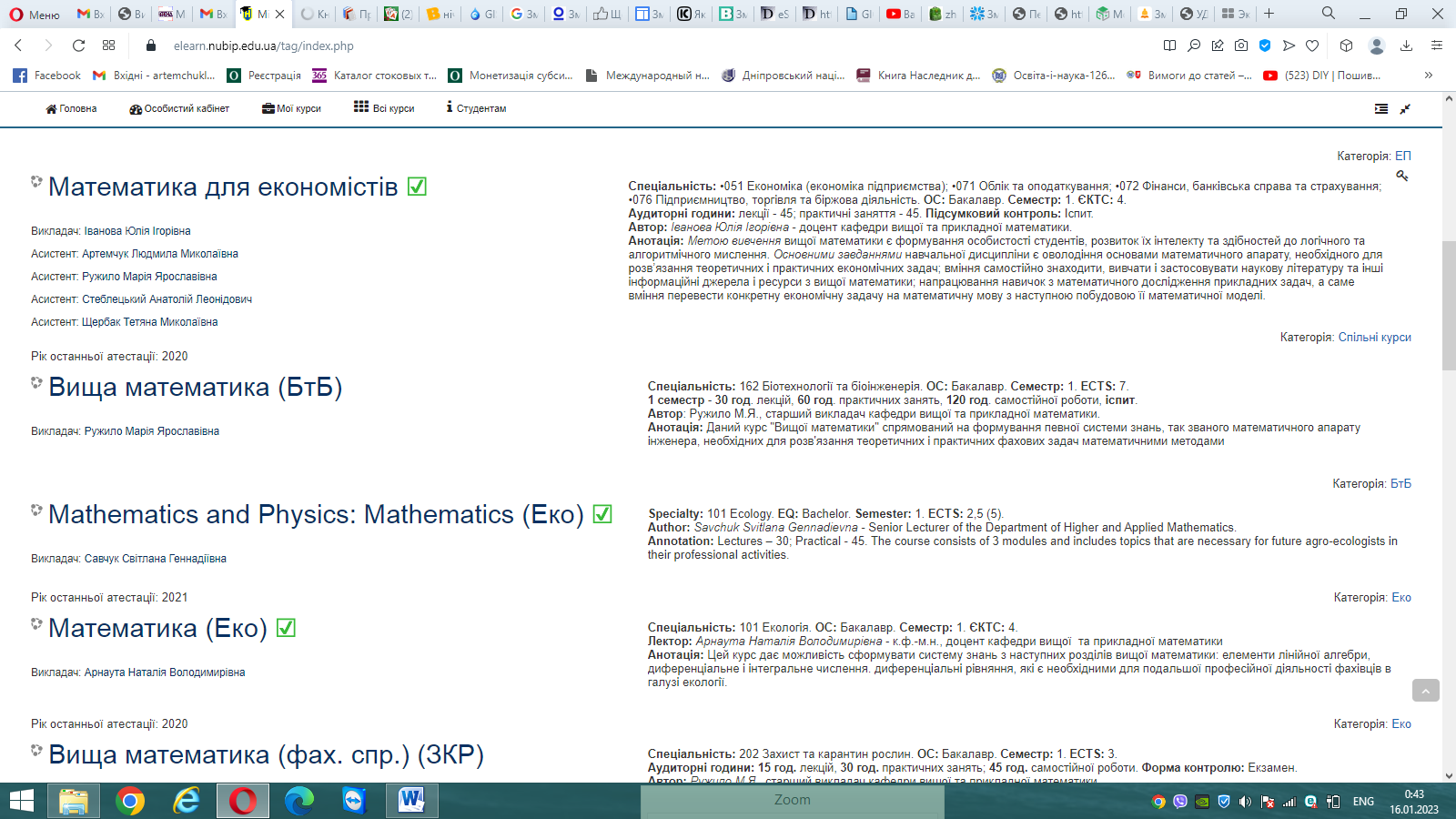 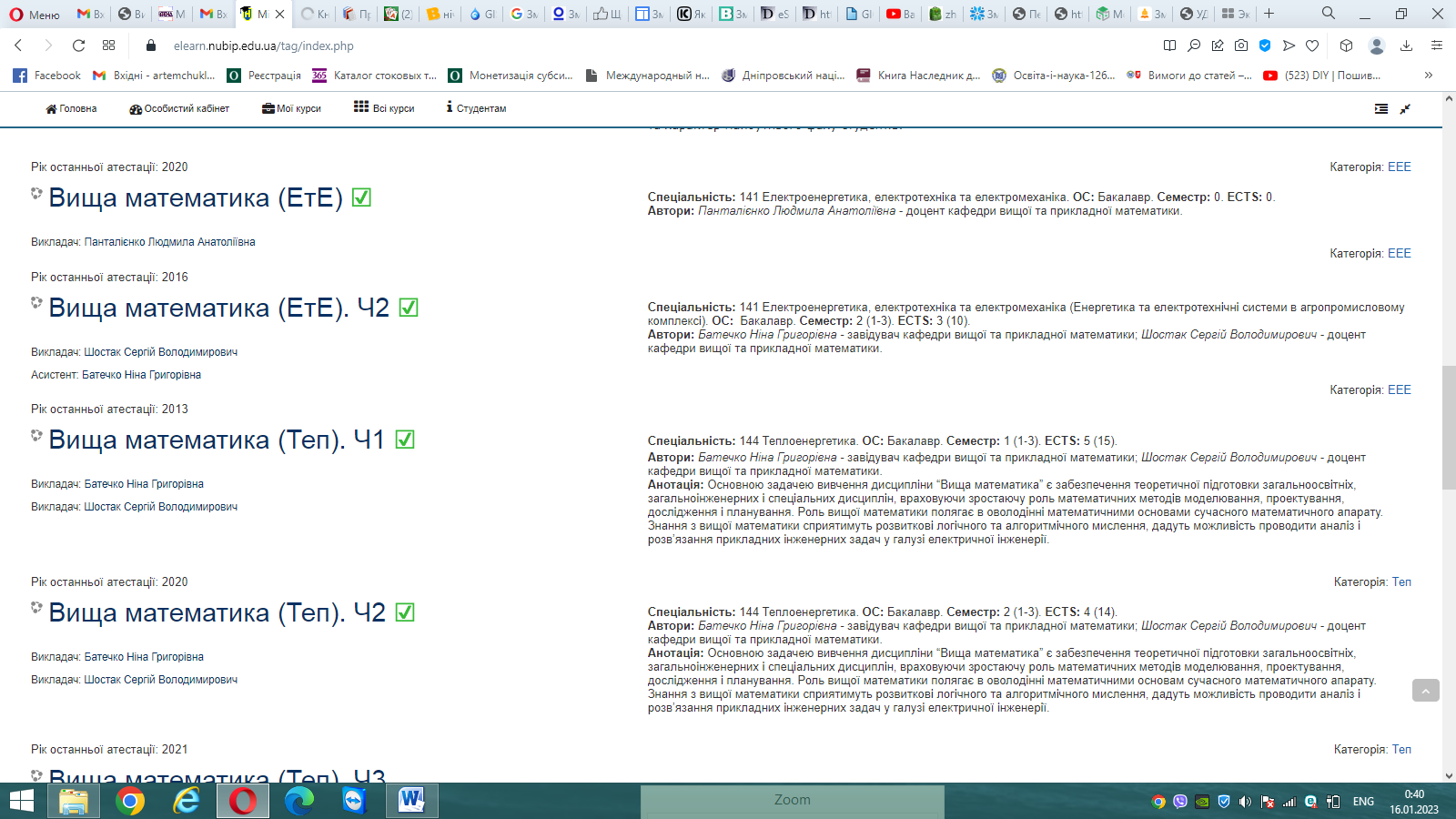 Забезпечення змішаного навчання
Електронний навчальний курс (Ельорн)
Організація онлайн зустрічей (Googl Meet, Zoom, Webex)
Створення Вайбер/Телеграм/Фейсбук груп
Використання контенту (Ютуб канали викладачів- предметників, власного, створеного студентами під час проектної роботи)
Навчання в аудиторії
Сьогодні студенти хочуть навчатися швидко, ефективно та мобільно
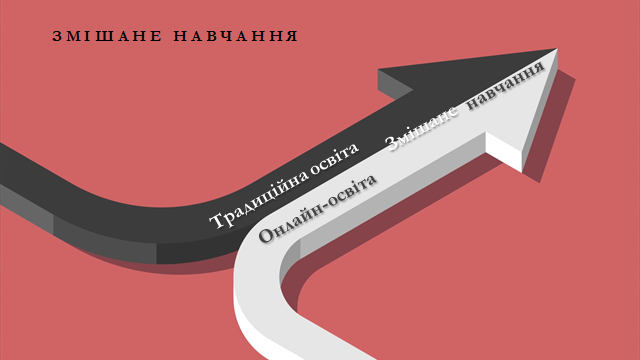 Повітряні тривоги
Відключення електроенергії
Подача матеріалу
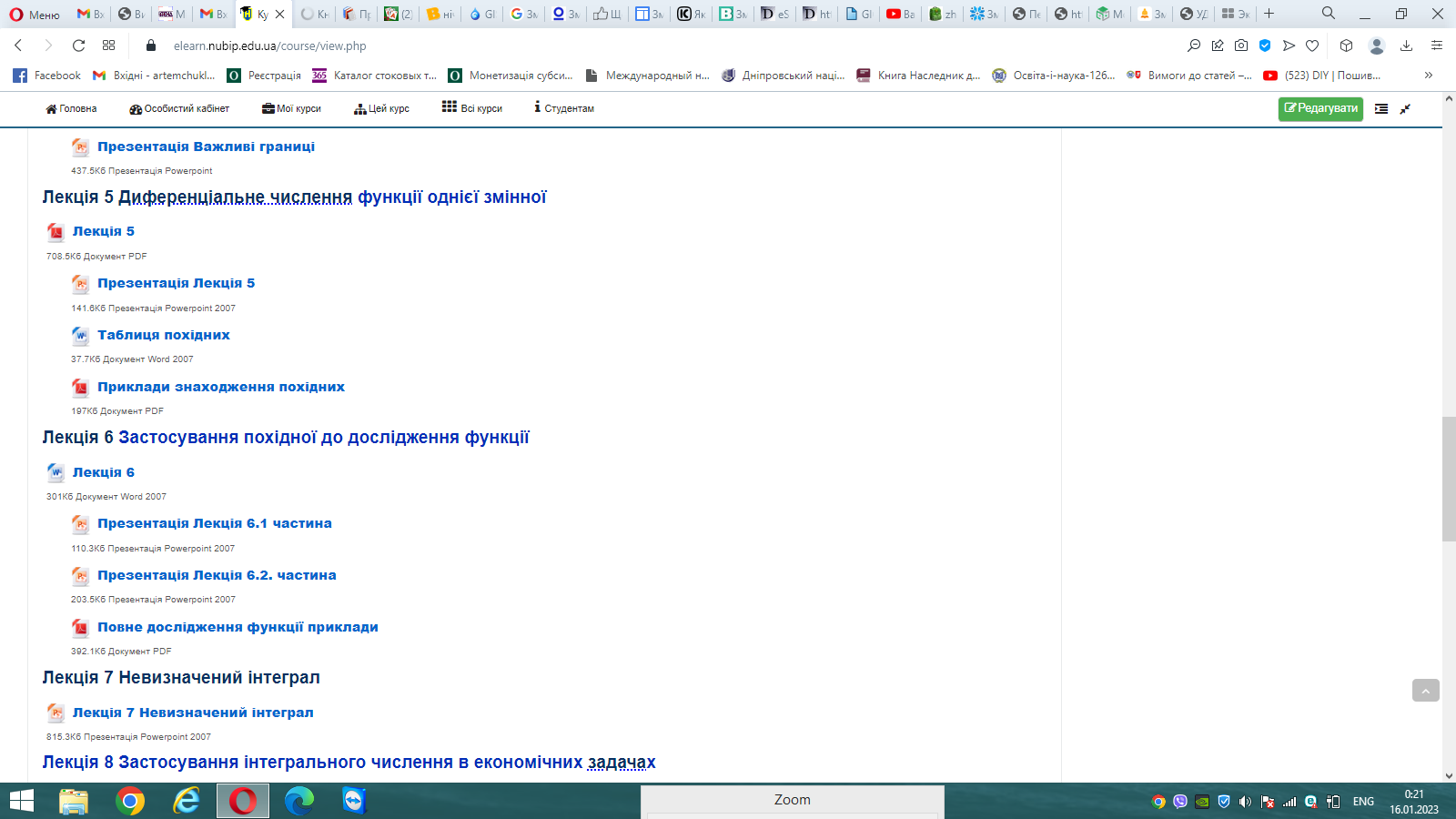 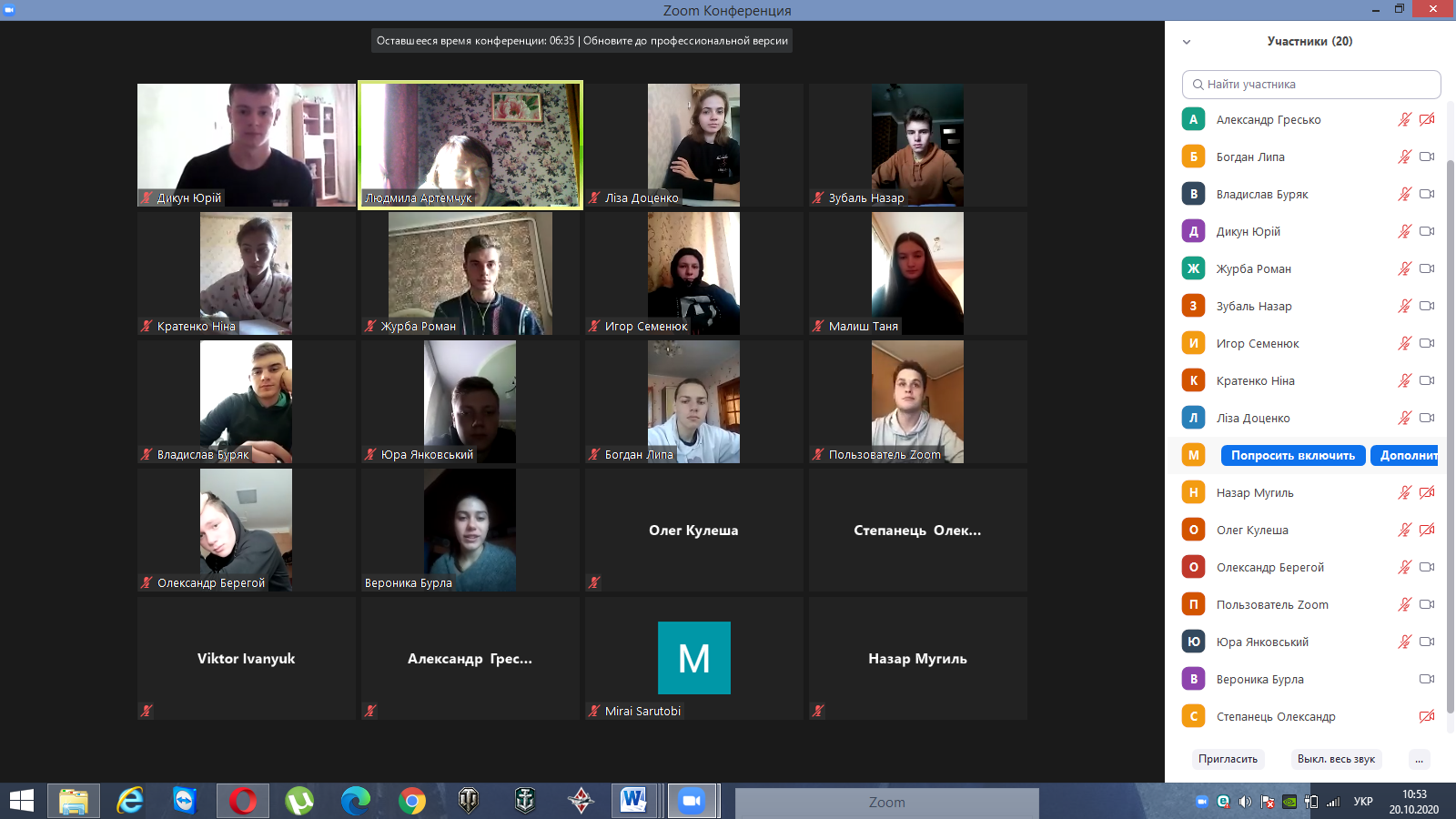 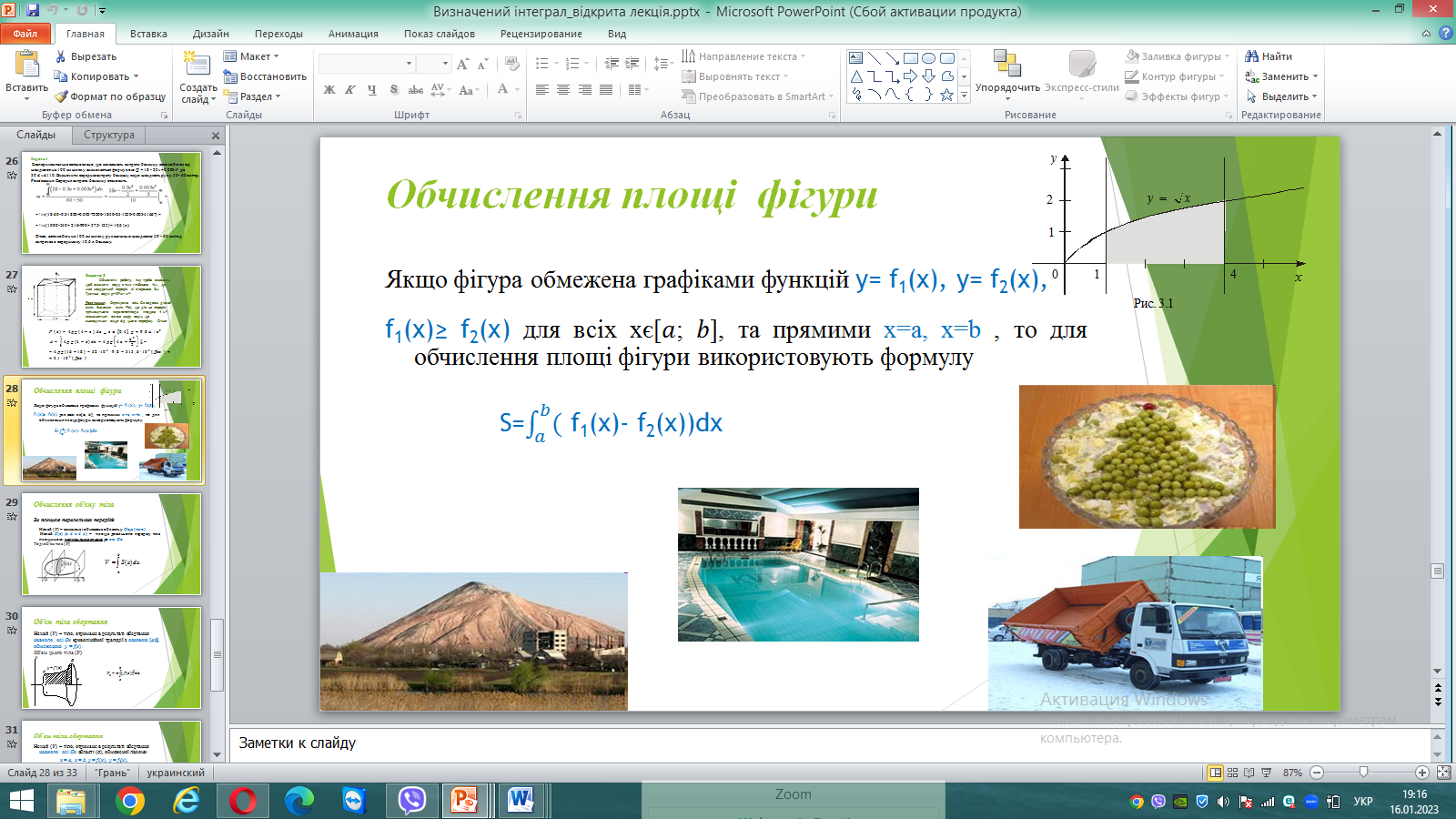 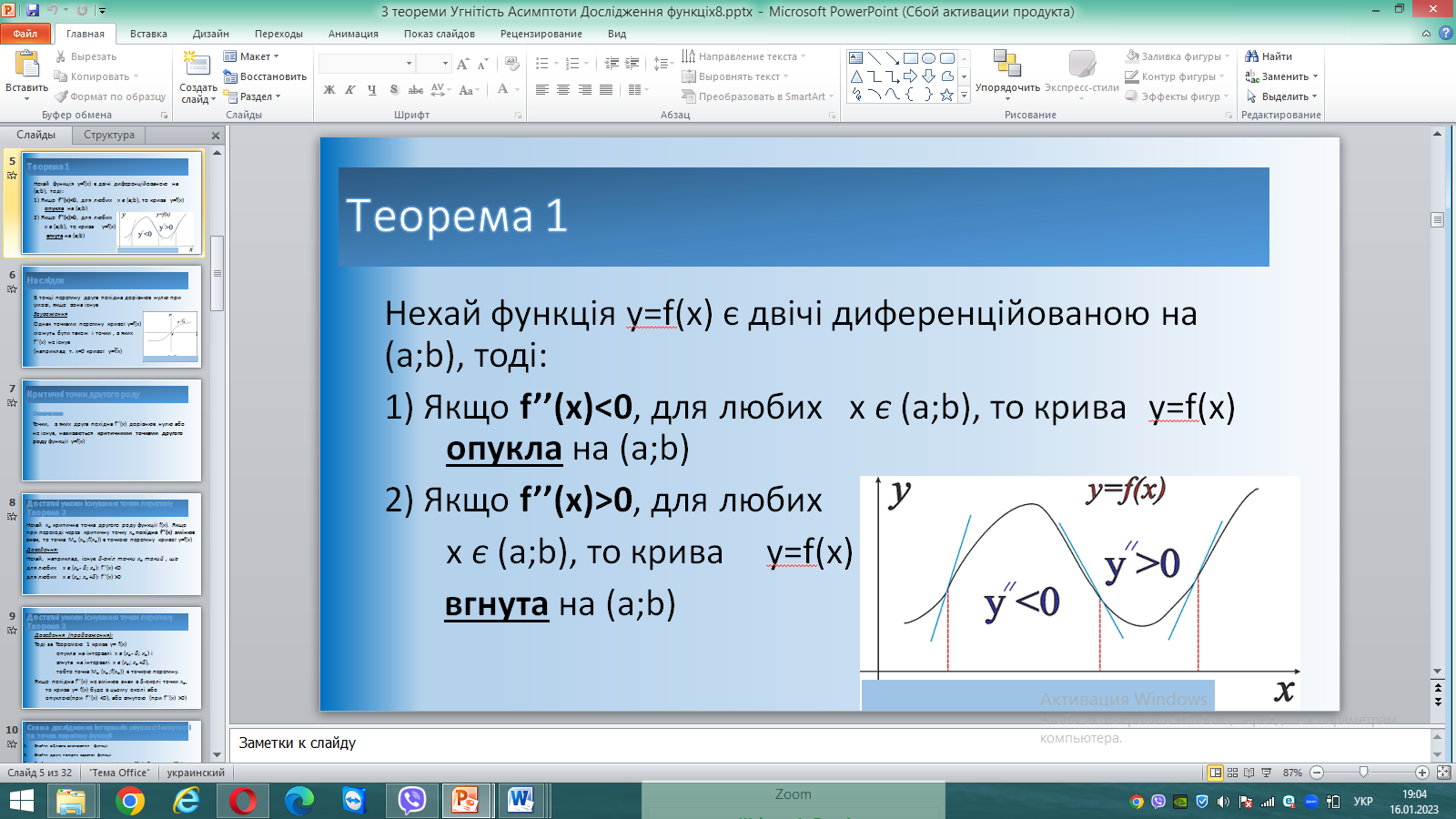 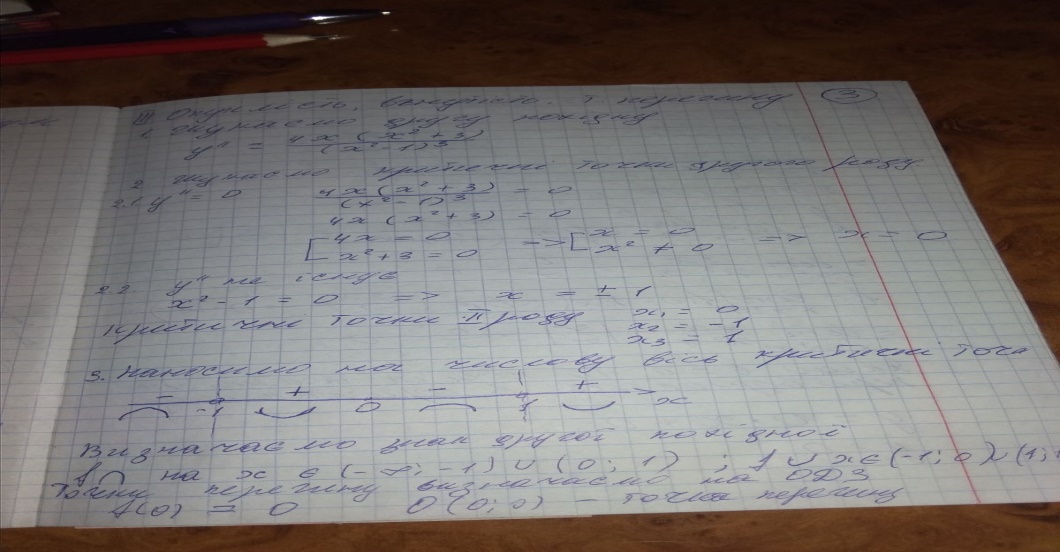 Засвоєння, закріплення навчального  матеріалу
Робота в аудиторії
Подача онлай методичних матеріалів (Ельорн)
Використання можливостей меседжерів
Виконання студентами індивідуальних завдань (30 варіантів)
Тренувальні тести (Ельорн)
Консультації студентам групами та індивідуально
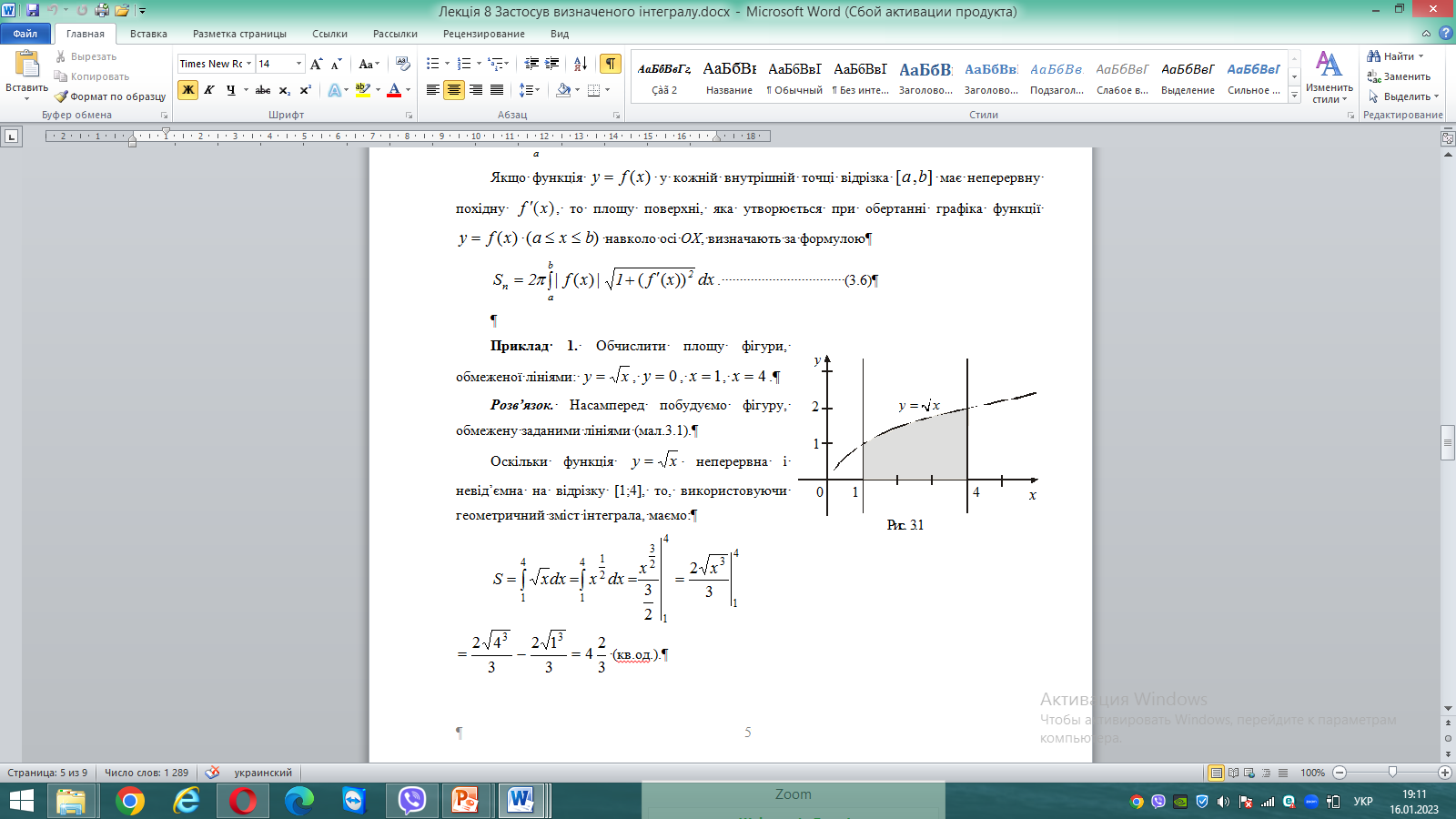 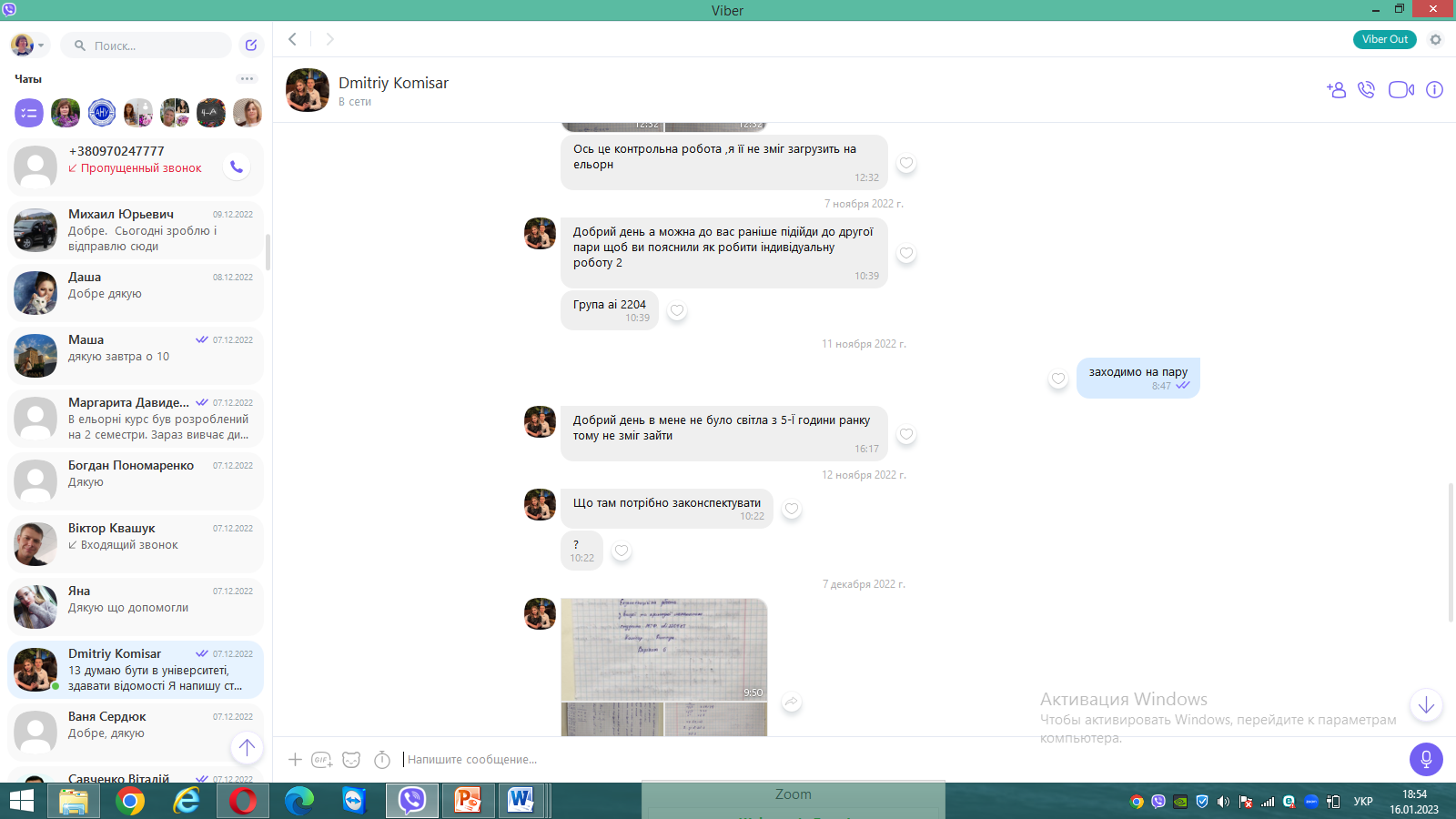 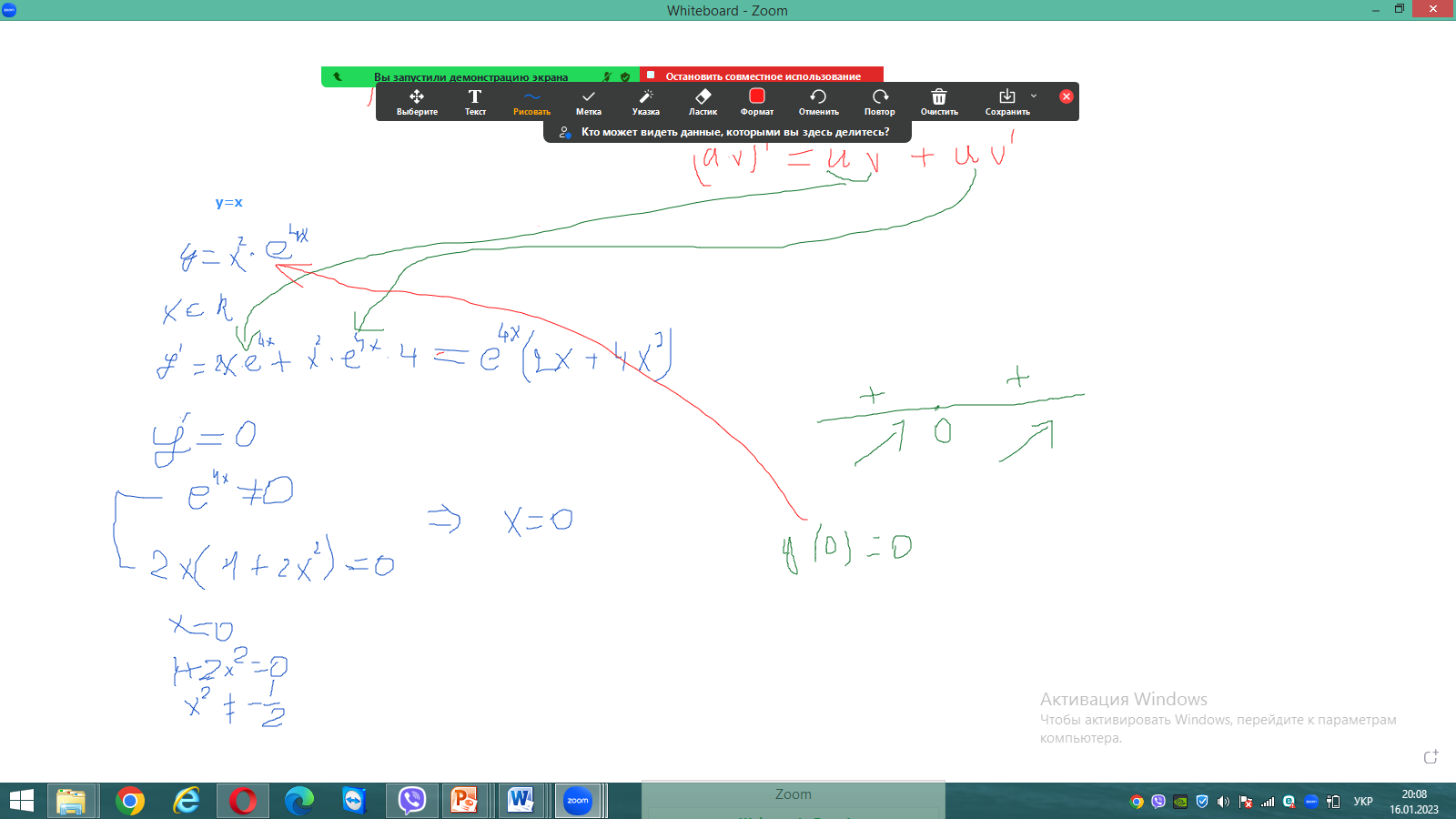 Контроль
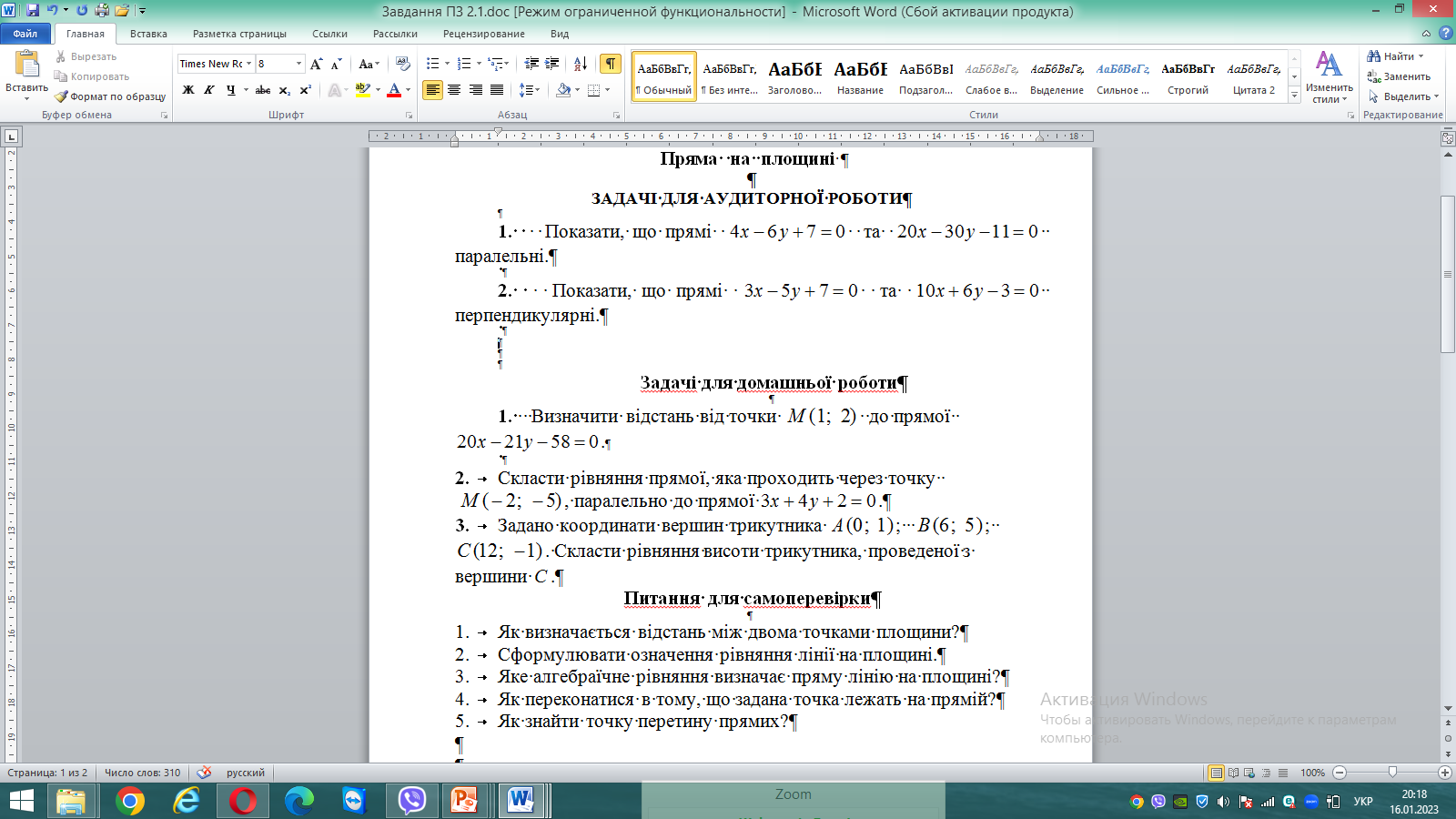 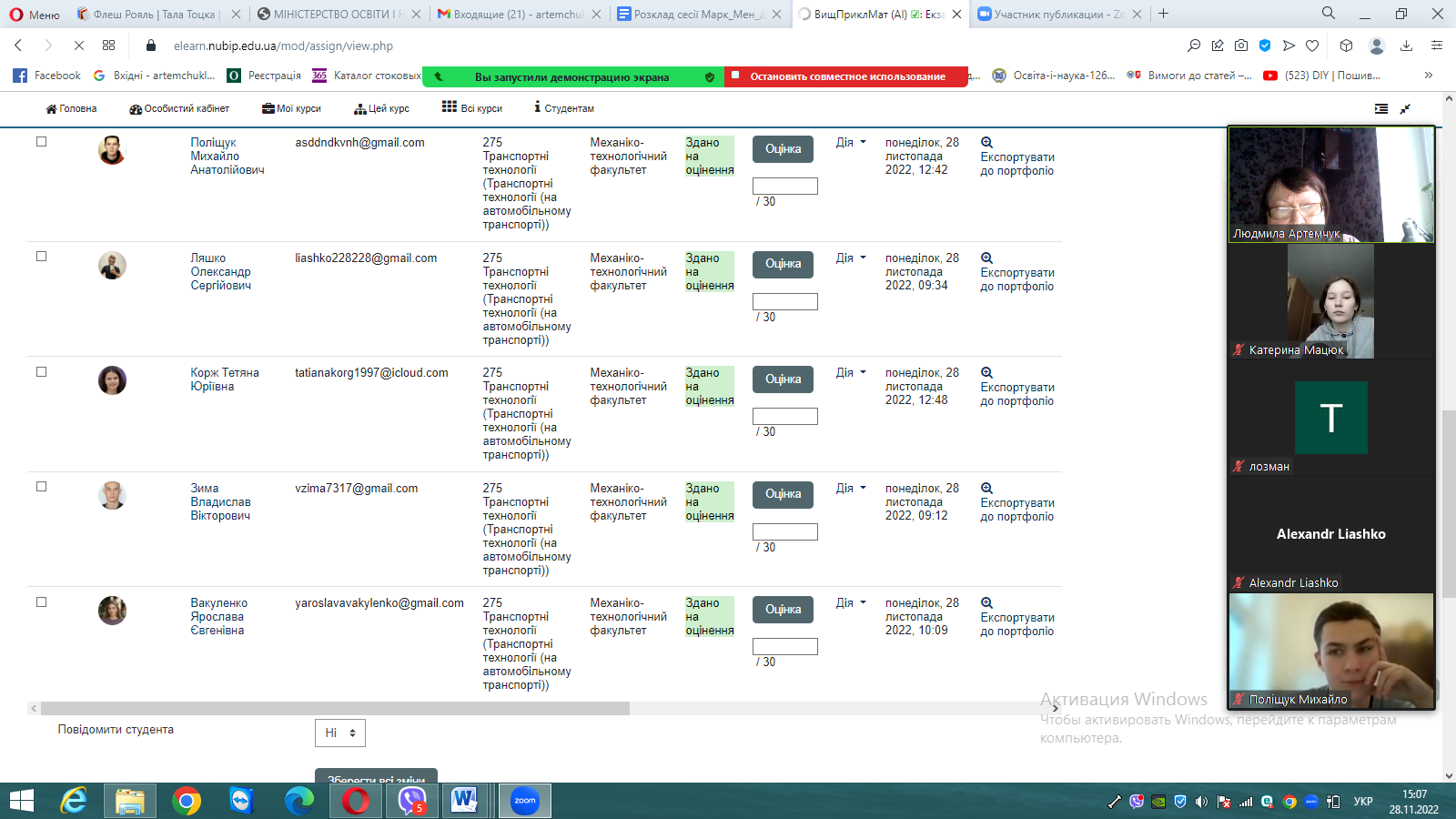 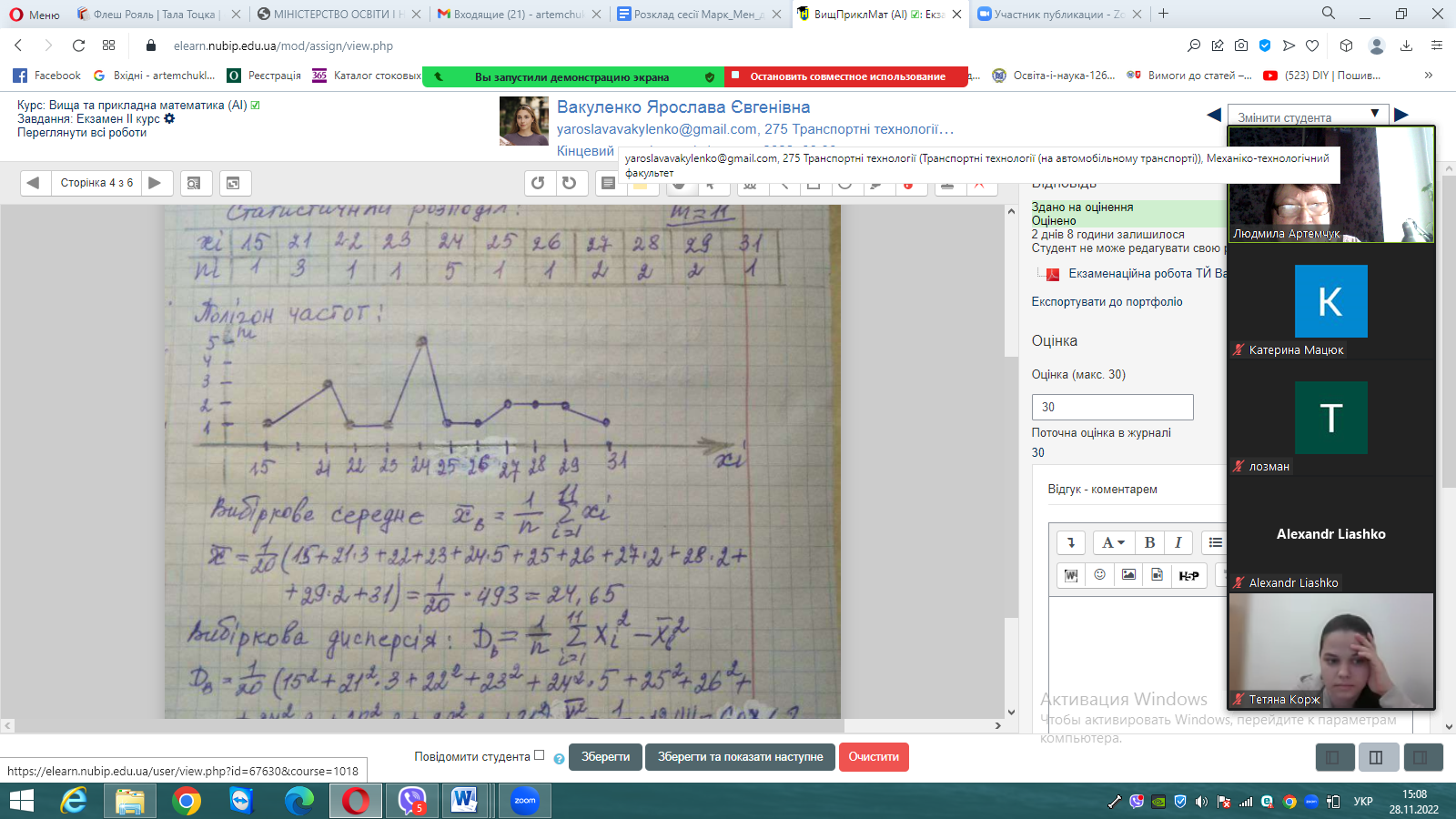 Змішане навчання
Персоналізація – урахування індивідуальних потреб кожного студента
Майстерність, рух вперед
не за графіком, а за готовністю
Чіткість і зрозумілість вимог, строків
Компетенції студента які базуються на самоорганізації та самоосвіті
Тісні людські стосунки, спільна робота
Використані джерела
https://files.eric.ed.gov/fulltext/ED535180.pdf
http://euromentor.ucdc.ro/dec2011/en/blendedlearningfromconcepttoimplementationluizacaraivan_12.pdf
http://blog.ed-era.com
https://drive.google.com/file/d/1NHPwC3sm7XkVCOIrzqphebbLGvBvIKZX/view